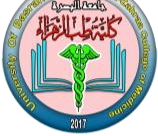 Ministry of higher Education  and Scientific Research
U n i v e r s i t y  o f  b a s r a h
Al - z a h r a a  m e d i c a l  c o l l e g e
Foundation of Medicine
Semester : 1
lecture : 5
:                Medical Terminology             
           Blood and Lymphatic system 
by
        Dr. Zainab k. khaleel
Lecture title
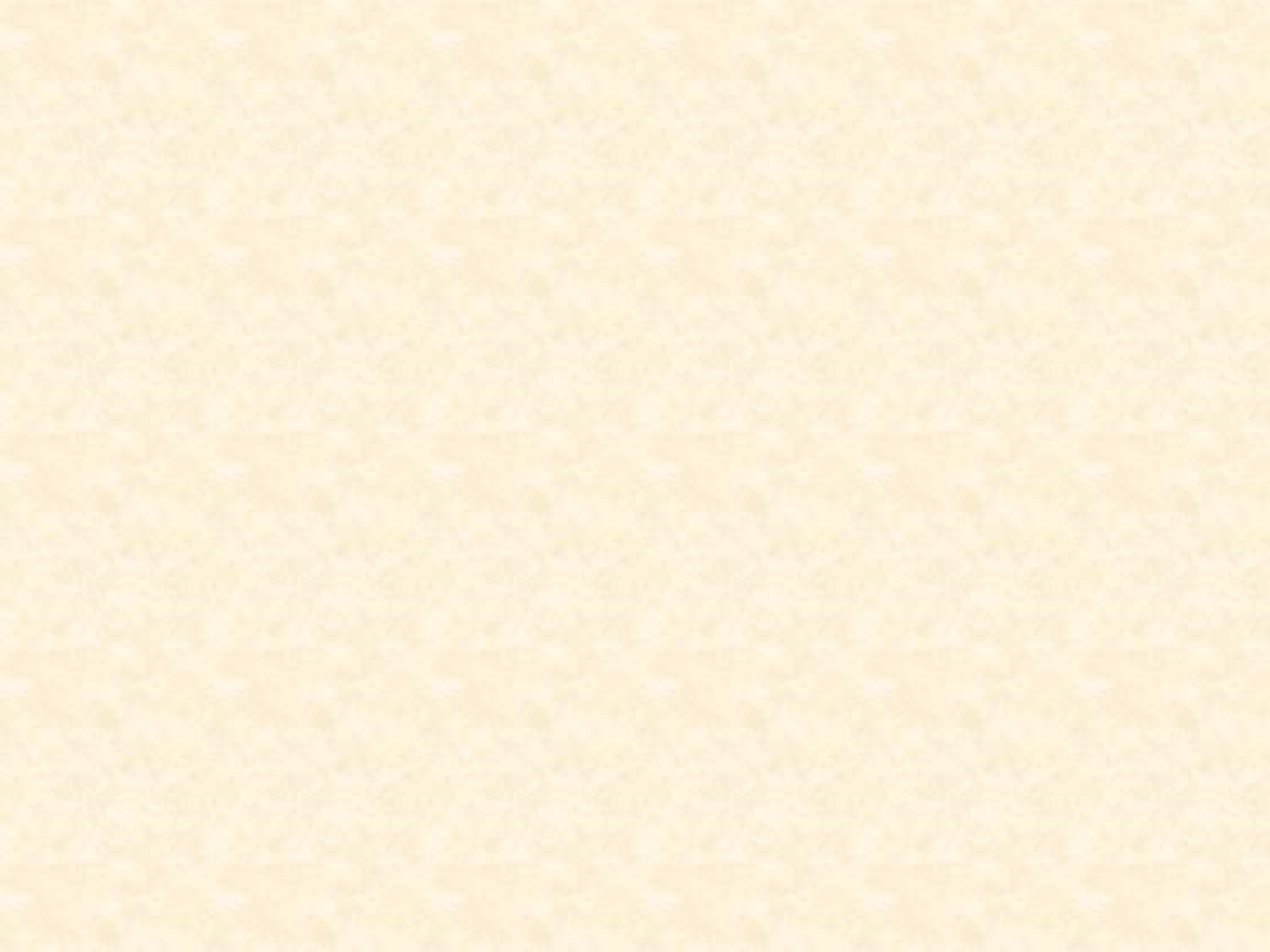 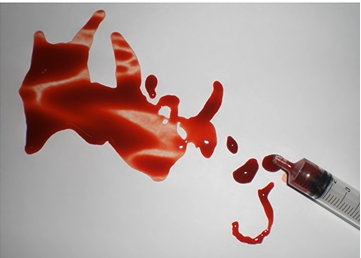 U N I V E R S I T Y  O F  B A S R A H
AL - Z A H R A A  M E D I C A L  C O L L E G E
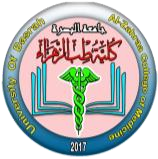 Ministry of higher Education
and Scientific Research
The lymphatic system
Lymph
It is a colorless to white fluid that flows through the lymphatic system. It is composed of blood plasma that leaks out of the capillaries into the tissues, then reabsorbed  back towards the heart for re-circulation.
The lymphatic system
Lymph
Lymphatic Vessels
Lymphatic Capillaries
Lymphatic Vessels
Lymphatic Trunks
Lymphatic Ducts
Lymphatic Organs
Thymus
Lymph Nodes
Spleen
Tonsils
Lymphatic cells
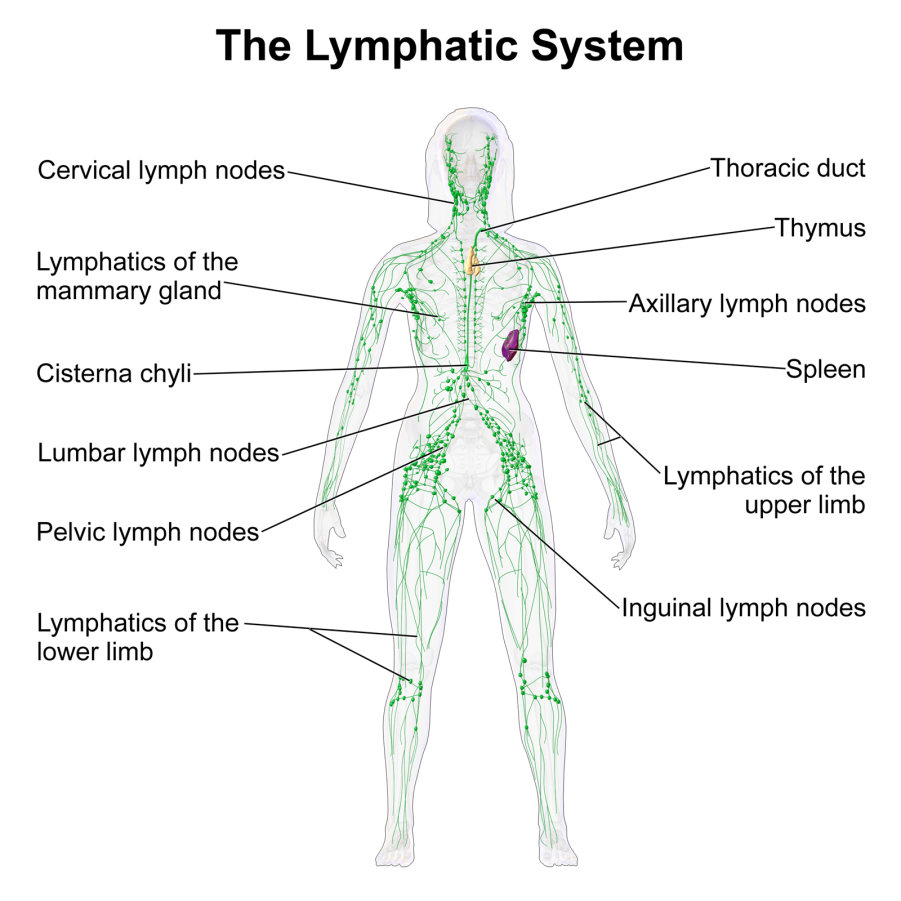 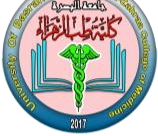 Ministry of higher Education  and Scientific Research
U N I V E R S I T Y  O F  B A S R A H
AL - Z A H R A A  M E D I C A L  C O L L E G E
Functions of the Lymphatic System
 
Reabsorbs excess interstitial fluid:
Returns it to the venous circulation
Maintain blood volume levels
Prevent interstitial fluid levels from rising out of control.

Transport dietary lipids:
Transported through lacteals
Drain into larger lymphatic vessels
Eventually into the bloodstream.

Lymphocyte development, and the immune response.
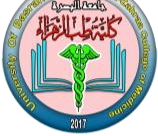 Ministry of higher Education  and Scientific Research
U N I V E R S I T Y  O F  B A S R A H
AL - Z A H R A A  M E D I C A L  C O L L E G E
Some medical terms  related to the Lymphatic and Immune systems
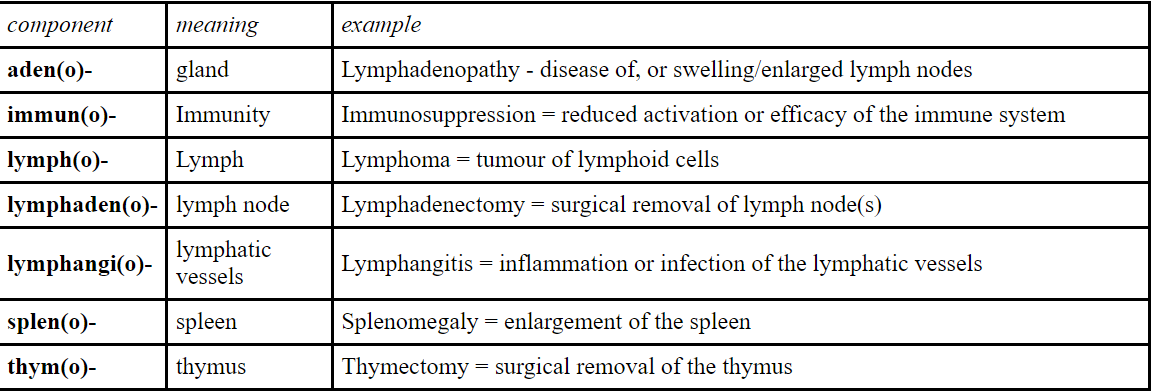 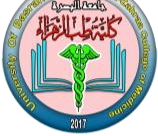 Ministry of higher Education  and Scientific Research
U N I V E R S I T Y  O F  B A S R A H
AL - Z A H R A A  M E D I C A L  C O L L E G E
Medical prefixes for the blood and lymph.sys.
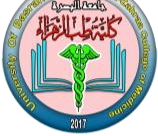 Ministry of higher Education  and Scientific Research
U N I V E R S I T Y  O F  B A S R A H
AL - Z A H R A A  M E D I C A L  C O L L E G E
Medical suffixes for the blood & lymph.sys.
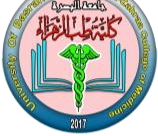 Ministry of higher Education  and Scientific Research
U n i v e r s i t y  o f  b a s r a h
al - z a h r a a  m e d i c a l  c o l l e g e
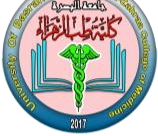 Ministry of higher Education  and Scientific Research
U N I V E R S I T Y  O F  B A S R A H
AL - Z A H R A A  M E D I C A L  C O L L E G E
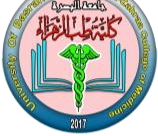 Ministry of higher Education  and Scientific Research
U N I V E R S I T Y  O F  B A S R A H
AL - Z A H R A A  M E D I C A L  C O L L E G E
Hematology 

The general field of medicine focusing on 
blood-related disease.
A physician specializing in blood diseases is called a hematologist.
 
 Haem (o) /(hem)/ hemato
    means blood
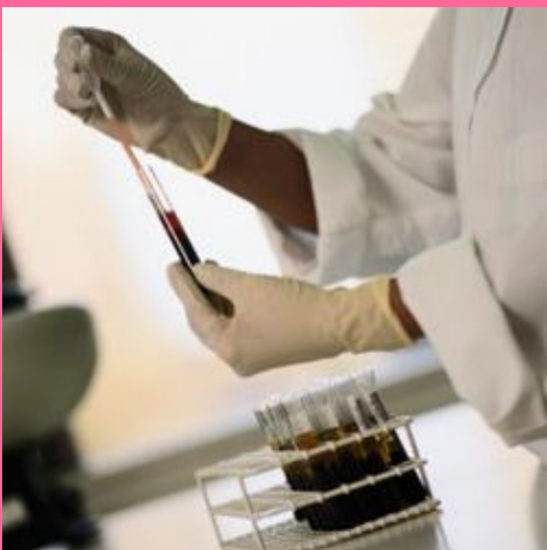 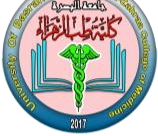 Ministry of higher Education  and Scientific Research
U N I V E R S I T Y  O F  B A S R A H
AL - Z A H R A A  M E D I C A L  C O L L E G E
Medical root words of the blood and lymphatic sys.

Root                   meaning
Globin                  protein in blood
Immun                  immunity
Lymph              Clear water  or fluid
Erythro                 red
Erythrocytes        red blood cells
Erythrocytosis ?
Erythropenia ?
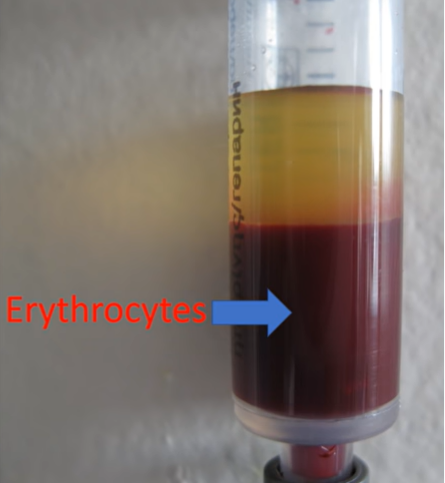 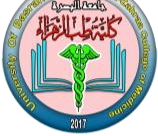 Ministry of higher Education  and Scientific Research
U N I V E R S I T Y  O F  B A S R A H
AL - Z A H R A A  M E D I C A L  C O L L E G E
Medical root words of the blood and lymphatic sys.
Root                           meaning
Leuco /leuk(o)                white 
Leucocytes            white blood cells
Leucocytosis ?? 
Leucopenia ? ?
leukemia ? ? ?
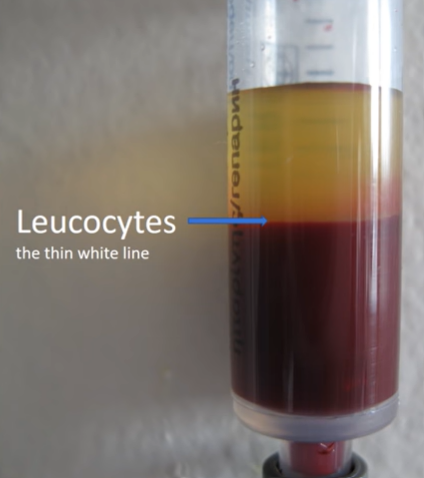 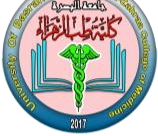 Ministry of higher Education  and Scientific Research
U N I V E R S I T Y  O F  B A S R A H
AL - Z A H R A A  M E D I C A L  C O L L E G E
Medical root words of the blood and lymphatic sys.
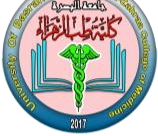 Ministry of higher Education  and Scientific Research
U N I V E R S I T Y  O F  B A S R A H
AL - Z A H R A A  M E D I C A L  C O L L E G E
Medical root words of the blood and lymphatic sys.
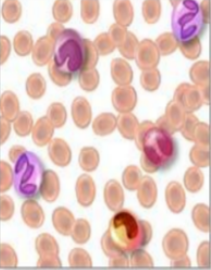 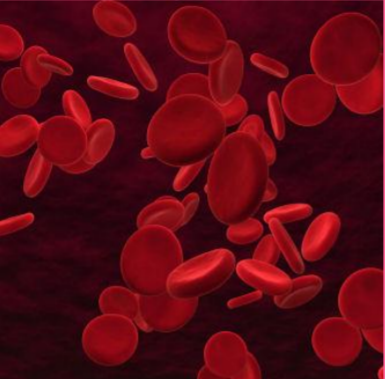 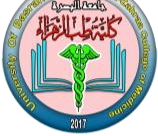 Ministry of higher Education  and Scientific Research
U N I V E R S I T Y  O F  B A S R A H
AL - Z A H R A A  M E D I C A L  C O L L E G E
Leukemia 
Cancer of blood forming cells in the bone marrow and the lymphatic system. Causing the production of abnormal and excess white blood cells .
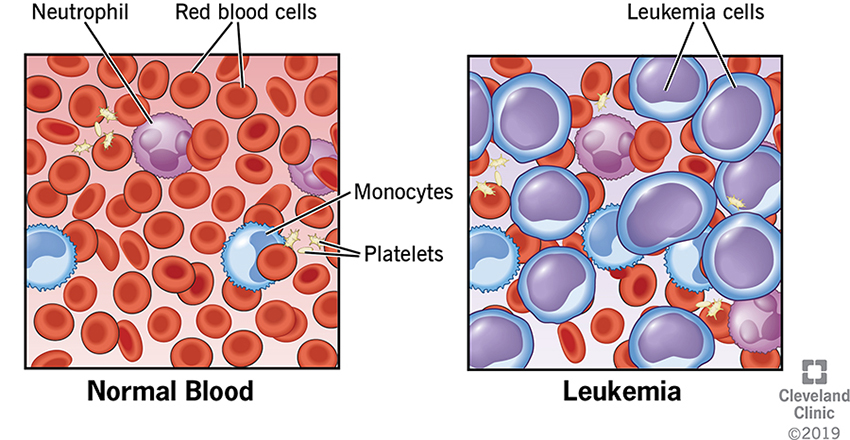 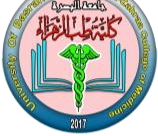 Ministry of higher Education  and Scientific Research
U N I V E R S I T Y  O F  B A S R A H
AL - Z A H R A A  M E D I C A L  C O L L E G E
Hematology / Haematology

Haemopoiesis: the process of formation of blood cells (RBC, WBC and platelets) and the sites where it occurs are known as hemopoietic tissues (bone marrow, liver and spleen)
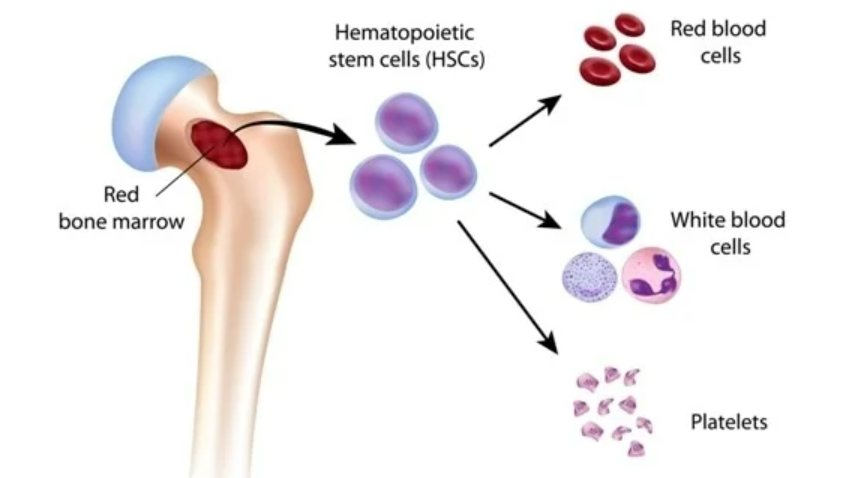 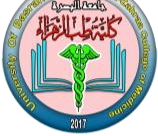 Ministry of higher Education  and Scientific Research
U N I V E R S I T Y  O F  B A S R A H
AL - Z A H R A A  M E D I C A L  C O L L E G E
Diseases and disorders of the blood and lym.sys.:

Haemorrhage: abnormal loss of blood due to rupture of blood vessel as a result of injury or illness.

Haemolysis: rupture of red blood cells with the release of hemoglobin into the plasma or serum, that may occur if blood transfusion  is not compatible with recipient´s blood.
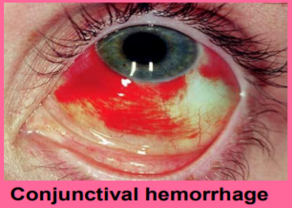 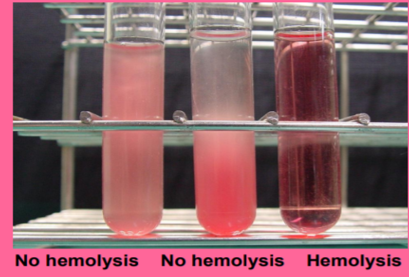 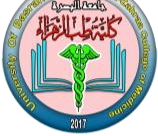 Ministry of higher Education  and Scientific Research
U N I V E R S I T Y  O F  B A S R A H
AL - Z A H R A A  M E D I C A L  C O L L E G E
Diseases and disorders of the blood and lym.sys.:
Viral hemorrhagic fevers (VHFs):
Those are an infections caused by viruses include (Ebola) that often life threatening and cause fever and damage of the blood vessels and can cause severe bleeding.
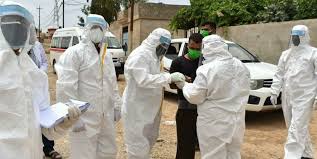 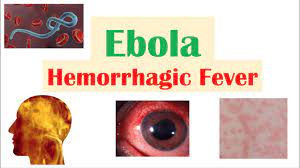 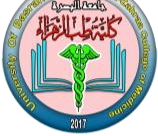 Ministry of higher Education  and Scientific Research
U N I V E R S I T Y  O F  B A S R A H
AL - Z A H R A A  M E D I C A L  C O L L E G E
Diseases and disorder of blood and lym.sys.
Haematoma a localized bleeding outside of blood vessels, due to either disease or trauma.
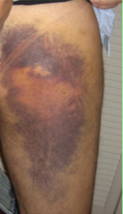 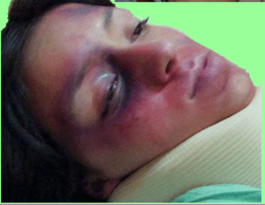 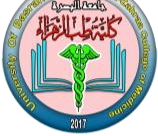 Ministry of higher Education  and Scientific Research
U N I V E R S I T Y  O F  B A S R A H
AL - Z A H R A A  M E D I C A L  C O L L E G E
Self learning
What is the difference between hematoma and Bruise ?
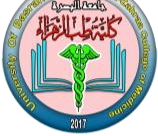 Ministry of higher Education  and Scientific Research
U N I V E R S I T Y  O F  B A S R A H
AL - Z A H R A A  M E D I C A L  C O L L E G E
Diseases and disorder of blood and lymphatic system
Anemia is characterized by a reduced number of red blood cells or their ability to carry O2.
Prefix (an) mean without.
Suffix (emia) mean condition of  blood.
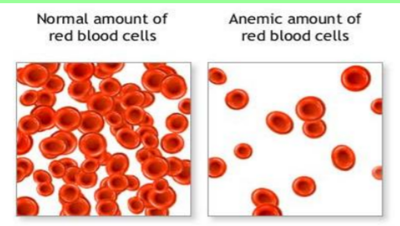 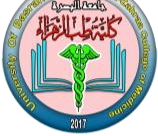 Ministry of higher Education  and Scientific Research
U N I V E R S I T Y  O F  B A S R A H
AL - Z A H R A A  M E D I C A L  C O L L E G E
Diseases and disorder of blood and lymphatic system
Hypoglycemia  mean low blood glucose
Hyperglycemia ??  Self learning
Thalassemia are inherited blood disorders characterized by decreased hemoglobin production
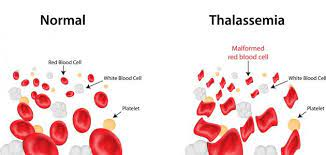 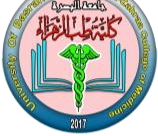 Ministry of higher Education  and Scientific Research
U N I V E R S I T Y  O F  B A S R A H
AL - Z A H R A A  M E D I C A L  C O L L E G E
Diseases and disorder of blood and lymphatic system
Hemophilia 
Is an inherited disorder. There is an absence of blood clotting proteins  that are necessary for coagulation. Those patients may experience abnormal blood loss even after minor injuries.

Treatment: 
Replacement of blood clotting factors.
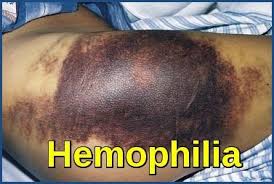 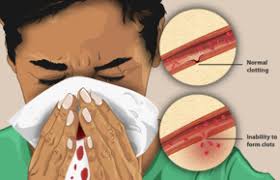 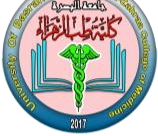 Ministry of higher Education  and Scientific Research
U N I V E R S I T Y  O F  B A S R A H
AL - Z A H R A A  M E D I C A L  C O L L E G E
Diseases and disorder of blood and lymphatic system
Dyscrasia :

It’s a term derived from the Greek word (difficult temperament ) that refers to abnormal blood condition.
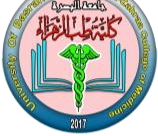 Ministry of higher Education  and Scientific Research
U N I V E R S I T Y  O F  B A S R A H
AL - Z A H R A A  M E D I C A L  C O L L E G E
Diseases and disorder of blood and lymphatic system
Edema:

This is a non constructed term, derived from the Greek word oidema meaning swelling. Edema occurs when there is leaking of fluid from the bloodstream into the interstitial ( enter STISH ul) space between body cells.
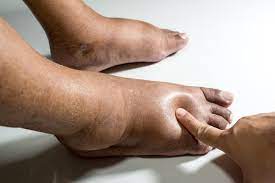 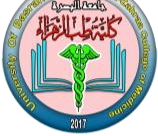 Ministry of higher Education  and Scientific Research
U N I V E R S I T Y  O F  B A S R A H
AL - Z A H R A A  M E D I C A L  C O L L E G E
Diseases and disorder of blood and lymphatic system
Hemoglobinopathy:
It is a disease that affect the hemoglobin or protein within the red blood cells. Sickle cell anemia that particularly affects the African-American community, is a form of hemoglobinopathy.
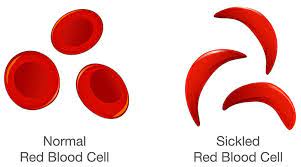 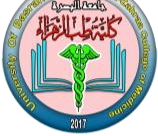 Ministry of higher Education  and Scientific Research
U N I V E R S I T Y  O F  B A S R A H
AL - Z A H R A A  M E D I C A L  C O L L E G E
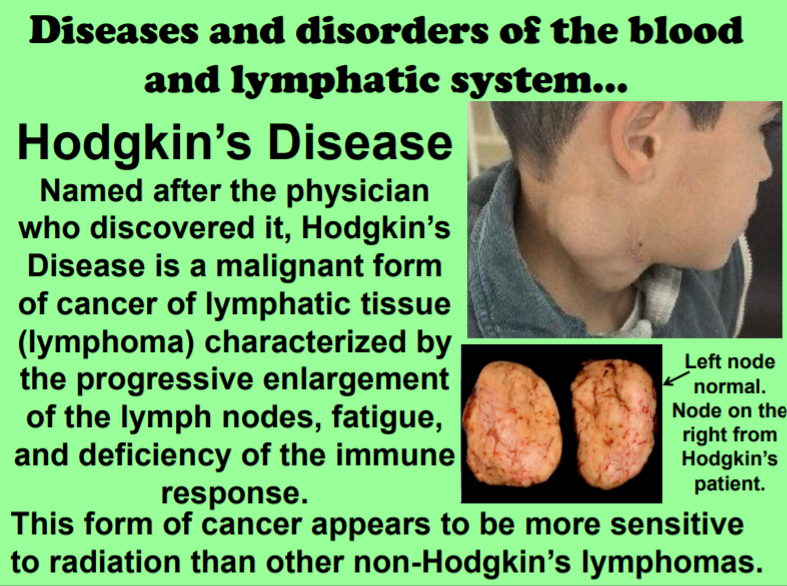 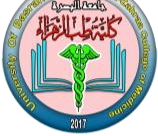 Ministry of higher Education  and Scientific Research
U N I V E R S I T Y  O F  B A S R A H
AL - Z A H R A A  M E D I C A L  C O L L E G E
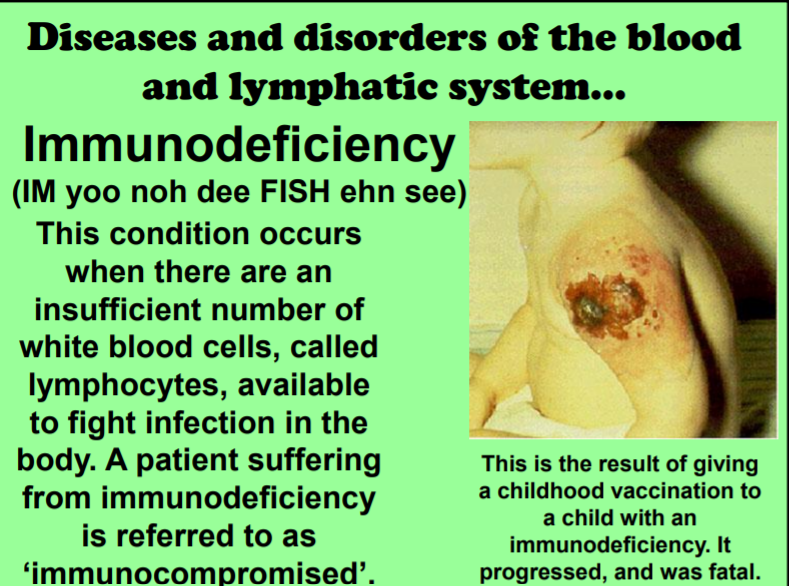 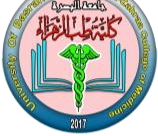 Ministry of higher Education  and Scientific Research
U N I V E R S I T Y  O F  B A S R A H
AL - Z A H R A A  M E D I C A L  C O L L E G E
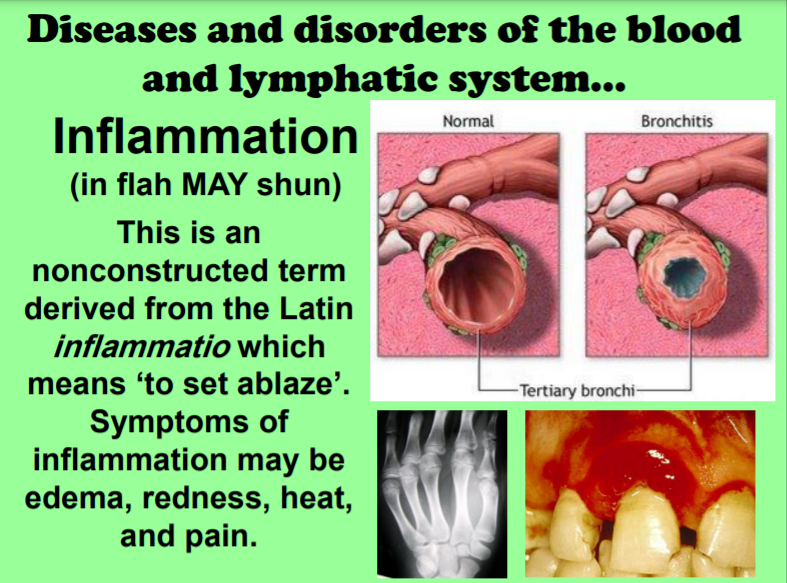 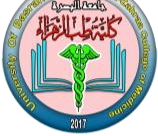 Ministry of higher Education  and Scientific Research
U N I V E R S I T Y  O F  B A S R A H
AL - Z A H R A A  M E D I C A L  C O L L E G E
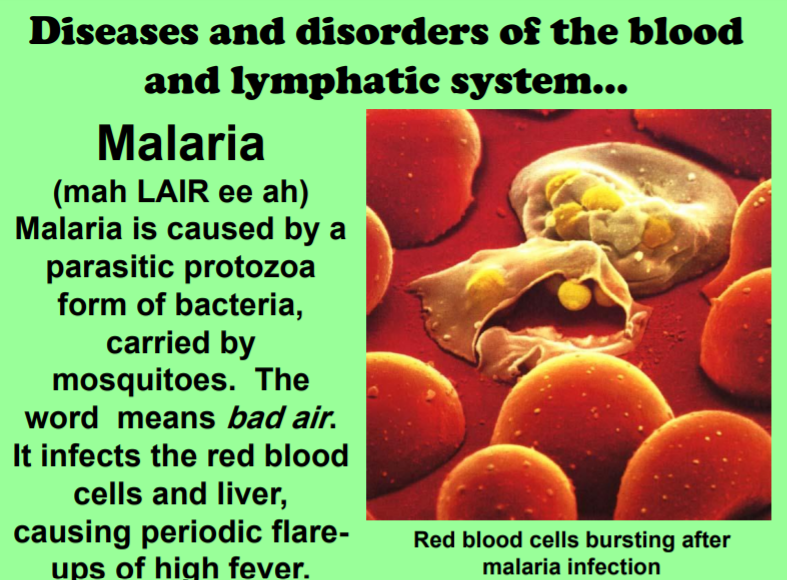 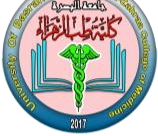 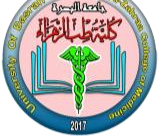 Ministry of higher Education  and Scientific Research
Ministry of higher Education  and Scientific Research
U N I V E R S I T Y  O F  B A S R A H
AL - Z A H R A A  M E D I C A L  C O L LE G E
U N I V E R S I T Y  O F  B A S R A H
AL - Z A H R A A  M E D I C A L  C O L L E G E
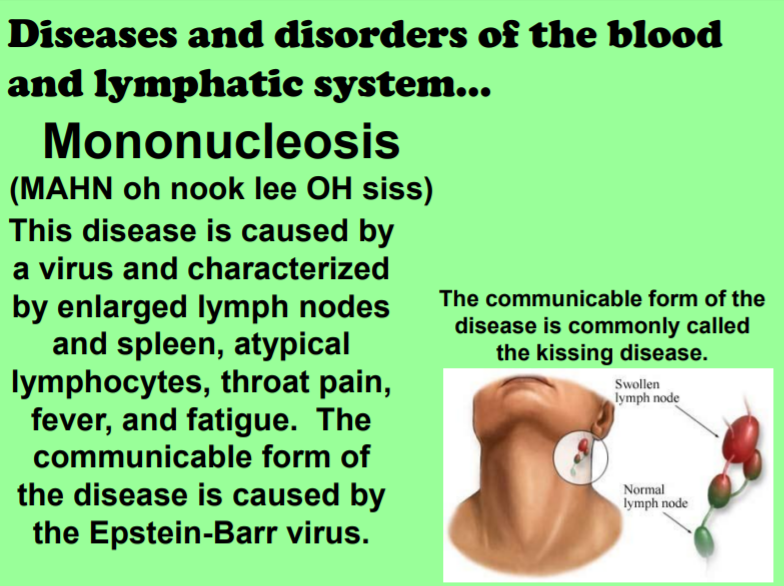 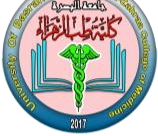 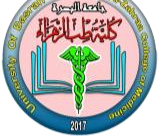 Ministry of higher Education  and Scientific Research
Ministry of higher Education  and Scientific Research
U N I V E R S I T Y  O F  B A S R A H
AL - Z A H R A A  M E D I C A L  C O L LE G E
U N I V E R S I T Y  O F  B A S R A H
AL - Z A H R A A  M E D I C A L  C O L L E G E
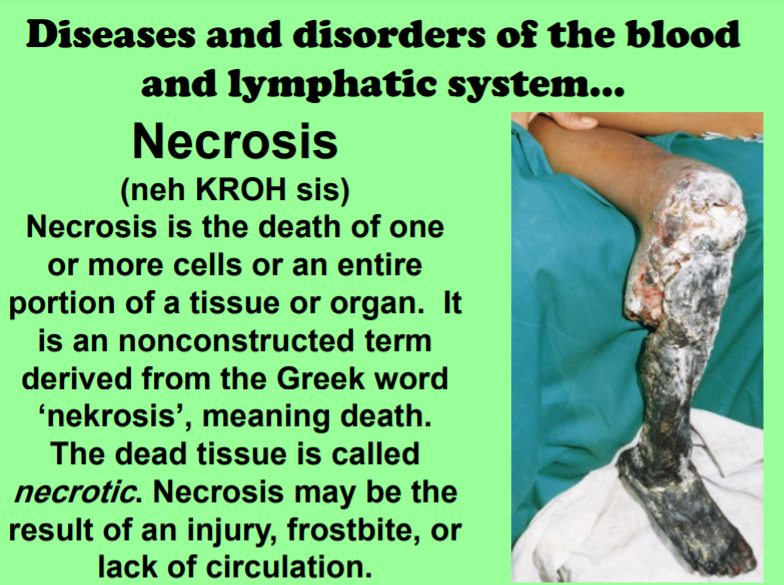 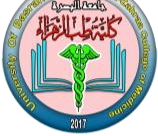 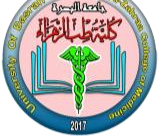 Ministry of higher Education  and Scientific Research
Ministry of higher Education  and Scientific Research
U N I V E R S I T Y  O F  B A S R A H
AL - Z A H R A A  M E D I C A L  C O L LE G E
U N I V E R S I T Y  O F  B A S R A H
AL - Z A H R A A  M E D I C A L  C O L L E G E
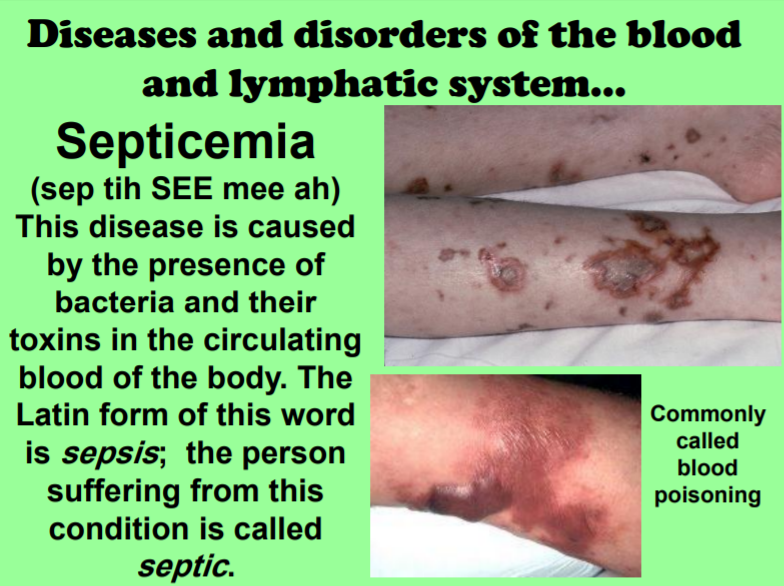 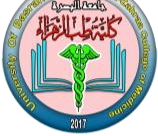 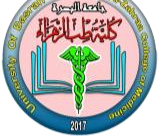 Ministry of higher Education  and Scientific Research
Ministry of higher Education  and Scientific Research
U N I V E R S I T Y  O F  B A S R A H
AL - Z A H R A A  M E D I C A L  C O L L E G E
U N I V E R S I T Y  O F  B A S R A H
AL - Z A H R A A  M E D I C A L  C O L L E G E
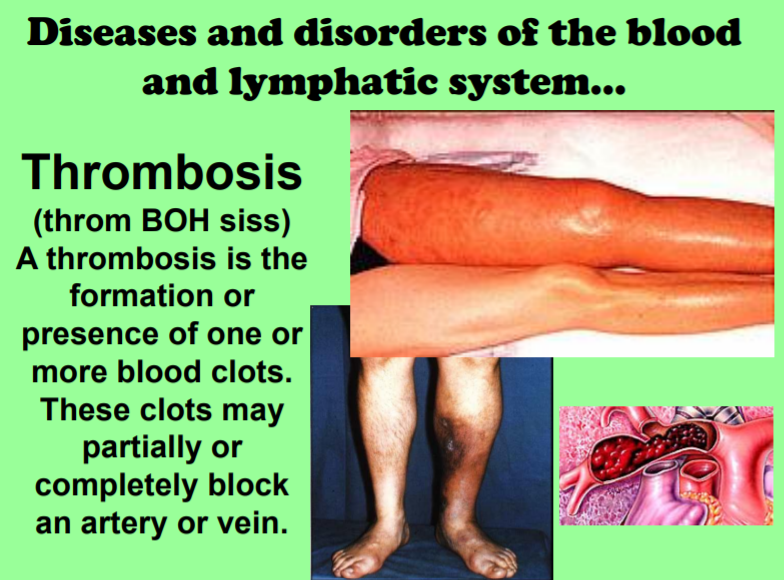 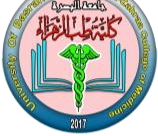 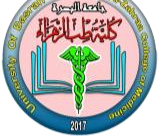 Ministry of higher Education  and Scientific Research
Ministry of higher Education  and Scientific Research
U N I V E R S I T Y  O F  B A S R A H
AL - Z A H R A A  M E D I C A L  C O L L E G E
U N I V E R S I T Y  O F  B A S R A H
AL - Z A H R A A  M E D I C A L  C O L L E G E
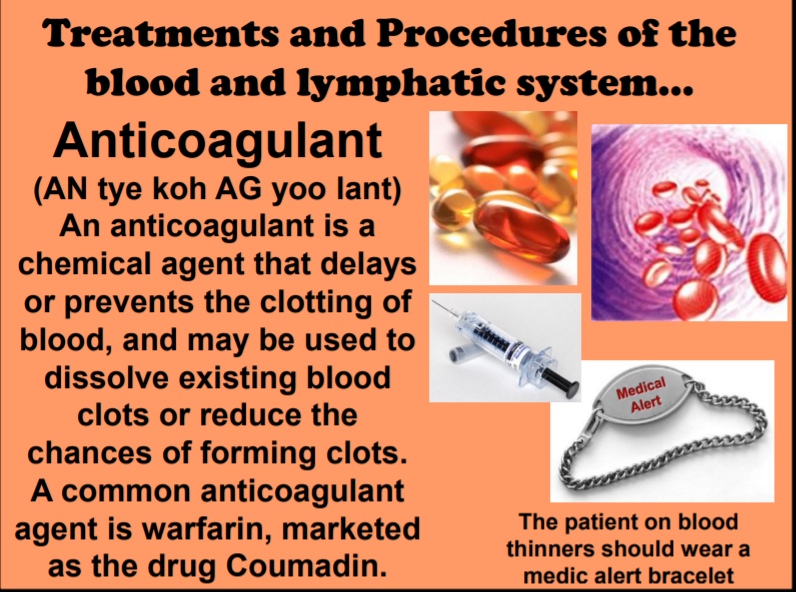 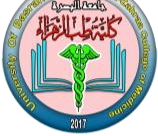 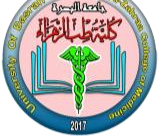 Ministry of higher Education  and Scientific Research
Ministry of higher Education  and Scientific Research
U N I V E R S I T Y  O F  B A S R A H
AL - Z A H R A A  M E D I C A L  C O L L E G E
U N I V E R S I T Y  O F  B A S R A H
AL - Z A H R A A  M E D I C A L  C O L L E G E
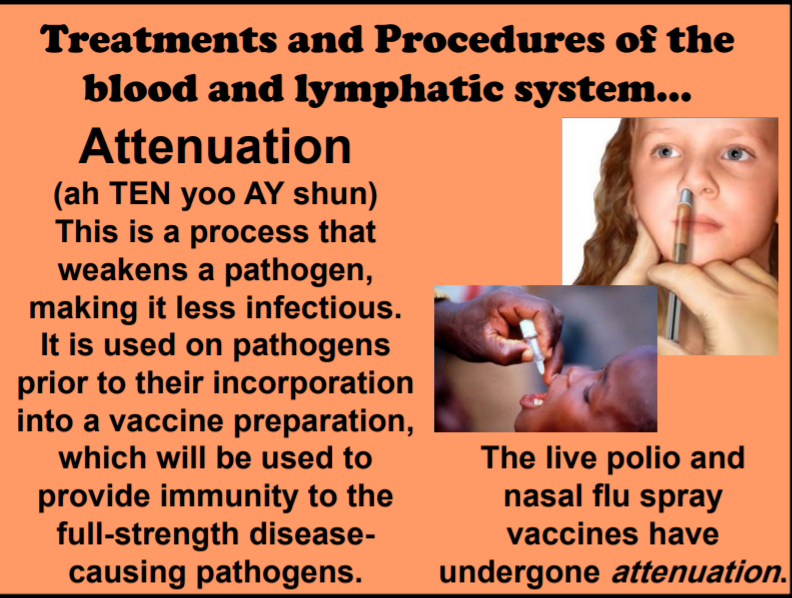 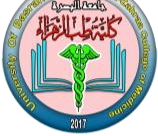 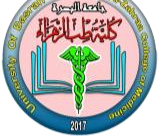 Ministry of higher Education  and Scientific Research
Ministry of higher Education  and Scientific Research
U N I V E R S I T Y  O F  B A S R A H
AL - Z A H R A A  M E D I C A L  C O L L E G E
U N I V E R S I T Y  O F  B A S R A H
AL - Z A H R A A  M E D I C A L  C O L L E G E
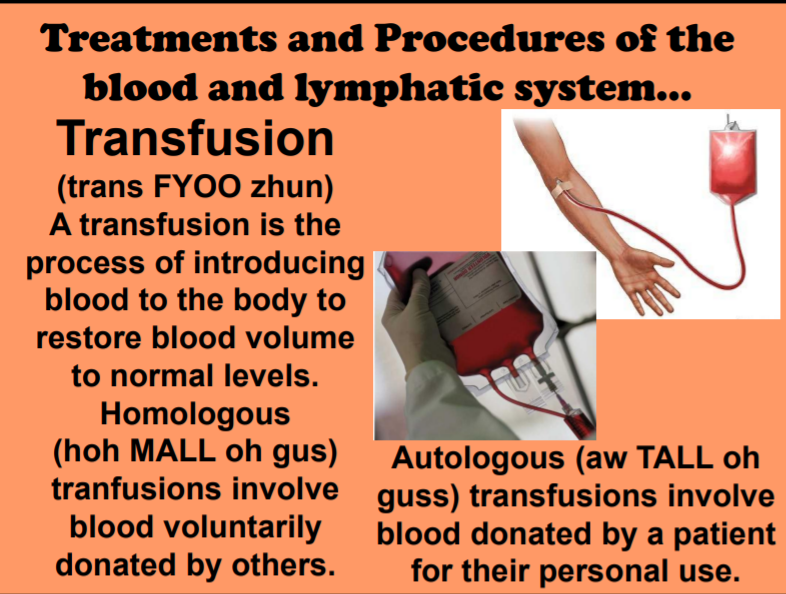 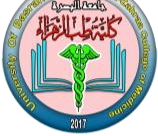 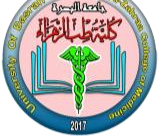 Ministry of higher Education  and Scientific Research
Ministry of higher Education  and Scientific Research
U N I V E R S I T Y  O F  B A S R A H
AL - Z A H R A A  M E D I C A L  C O L L E G E
U N I V E R S I T Y  O F  B A S R A H
AL - Z A H R A A  M E D I C A L  C O L L E G E
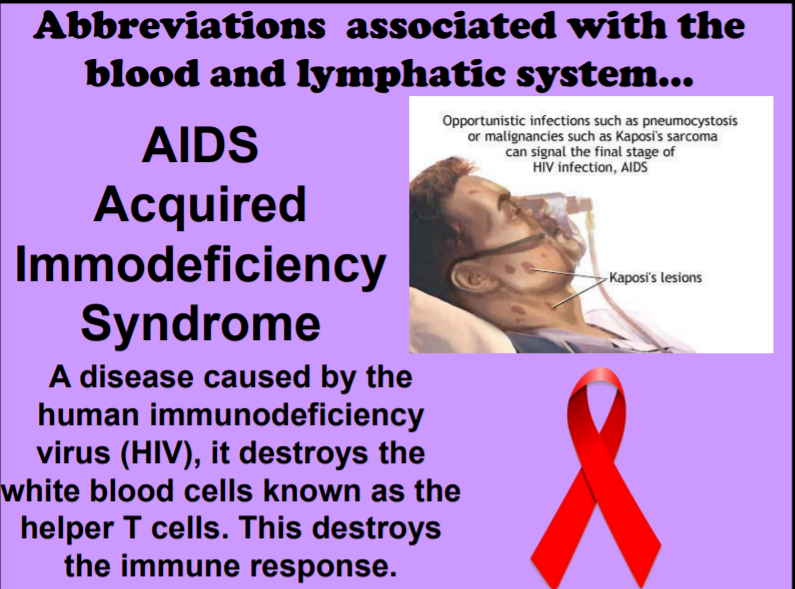 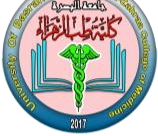 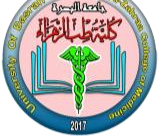 Ministry of higher Education  and Scientific Research
Ministry of higher Education  and Scientific Research
U N I V E R S I T Y  O F  B A S R A H
AL - Z A H R A A  M E D I C A L  C O L L E G E
U N I V E R S I T Y  O F  B A S R A H
AL - Z A H R A A  M E D I C A L  C O L L E G E
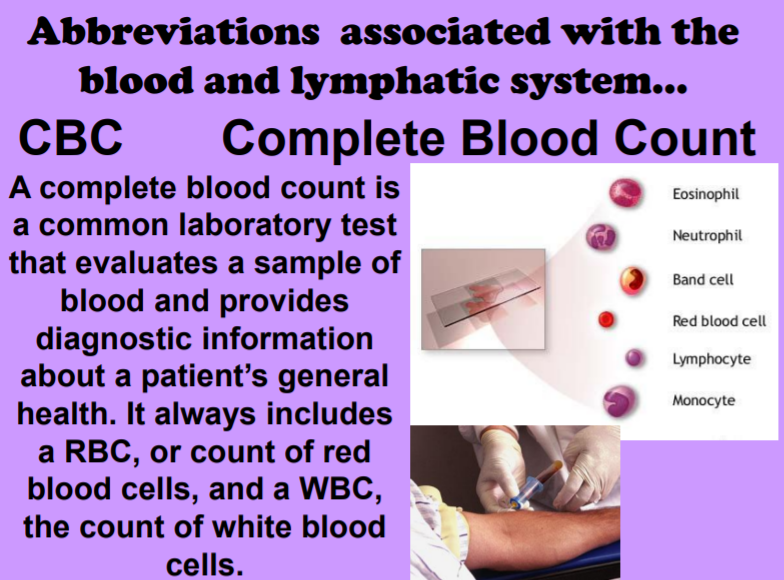 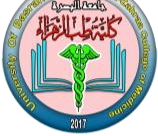 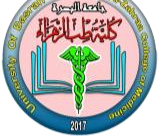 Ministry of higher Education  and Scientific Research
Ministry of higher Education  and Scientific Research
U N I V E R S I T Y  O F  B A S R A H
AL - Z A H R A A  M E D I C A L  C O L L E G E
U N I V E R S I T Y  O F  B A S R A H
AL - Z A H R A A  M E D I C A L  C O L L E G E
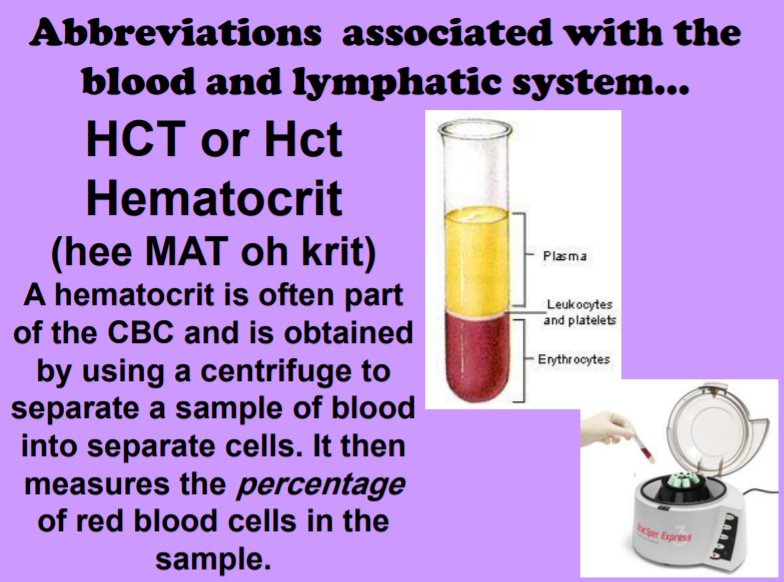 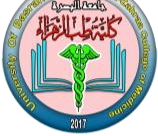 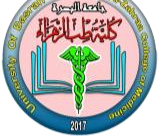 Ministry of higher Education  and Scientific Research
Ministry of higher Education  and Scientific Research
U N I V E R S I T Y  O F  B A S R A H
AL - Z A H R A A  M E D I C A L  C O L L E G E
U N I V E R S I T Y  O F  B A S R A H
AL - Z A H R A A  M E D I C A L  C O L L E G E
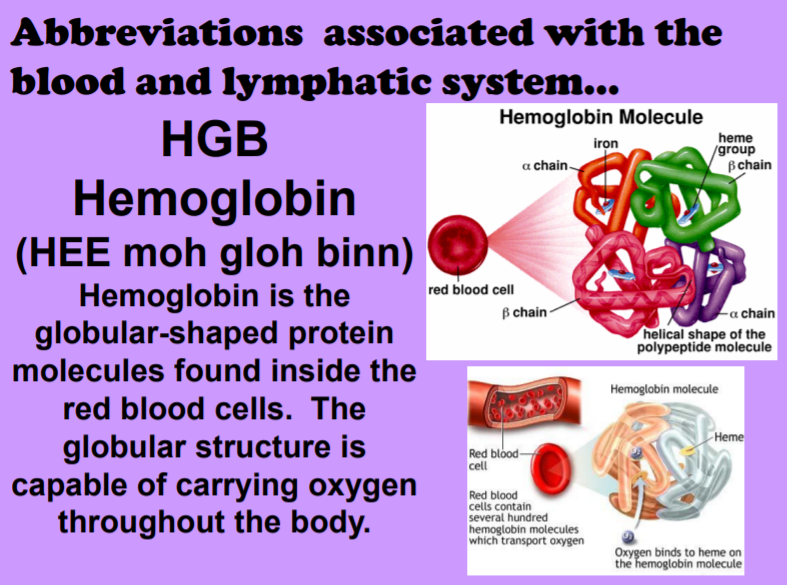 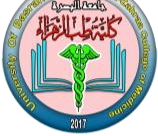 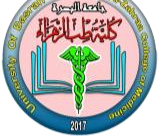 Ministry of higher Education  and Scientific Research
Ministry of higher Education  and Scientific Research
U N I V E R S I T Y  O F  B A S R A H
AL - Z A H R A A  M E D I C A L  C O L L E G E
U N I V E R S I T Y  O F  B A S R A H
AL - Z A H R A A  M E D I C A L  C O L L E G E
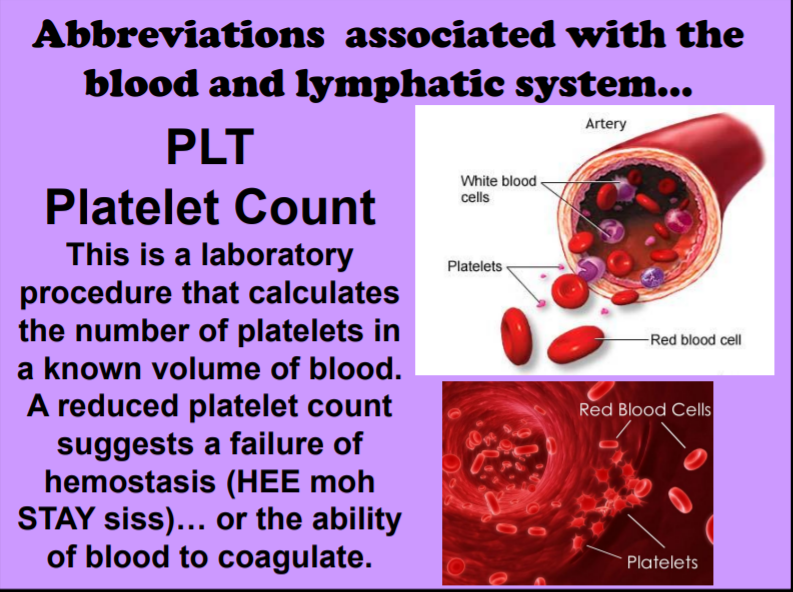 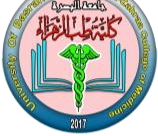 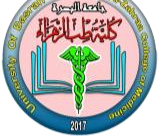 Ministry of higher Education  and Scientific Research
Ministry of higher Education  and Scientific Research
U N I V E R S I T Y  O F  B A S R A H
AL - Z A H R A A  M E D I C A L  C O L L E G E
U N I V E R S I T Y  O F  B A S R A H
AL - Z A H R A A  M E D I C A L  C O L L E G E
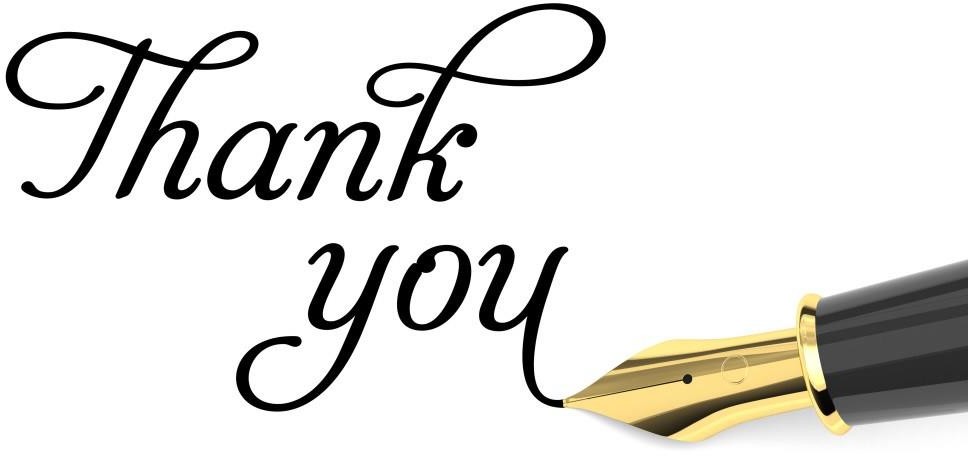